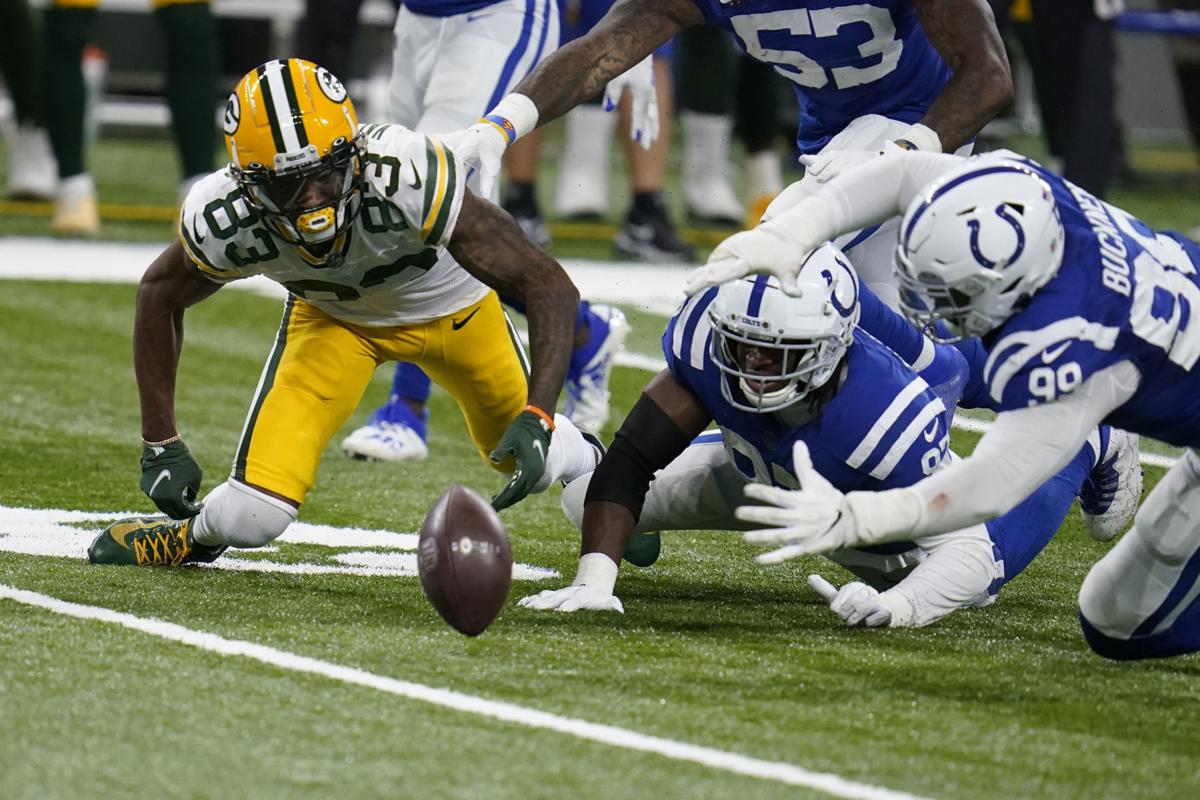 FUMBLE MECHANICS
FUMBLE OBSERVED-BEAN BAG OUT TO MARK THE SPOT WHERE POSSESSION WAS LOST
FIRST OFFICIAL DIGS TO FIND THE BALL, SECOND MAN IN STOPS THE CLOCK
Once ball possession is established cue Ref by the color and make sure he is pointing the right way and giving the proper down signal
Ref is one would be on you all the way. Did the ball come out backwards-fumble, did it come out backwards and get booted forward-fumble, thrown forward incomplete-this can happen on any play
When a loose ball occurs any player may push or pull to get to a live ball that they can possess, so hold up on a flag.
Players can push or pull but can not; hold-take down or tackle a player trying to recover the ball
Fumble in the End Zone, could be a safety or a touchdown. Special awareness.
If a flag hits the ground, much to consider; when did the foul occur during loose ball, the bean bag spot is crucial, was it after possession was established and during a return or where was it in relation to team possession.